Beurzen vakmanschap
Infosessie 22 juni 2021
[Speaker Notes: Presentatie Sophie: slide 4 tot 34]
Inhoud
Context

Beurs aanvragen

Financiële richtlijnen

Opvolging en afronding

Hoe begin je eraan?

Zakelijk advies
Context
Context	- Vakmanschap
Merkverhaal Vlaanderen: Baanbrekend vakmanschap
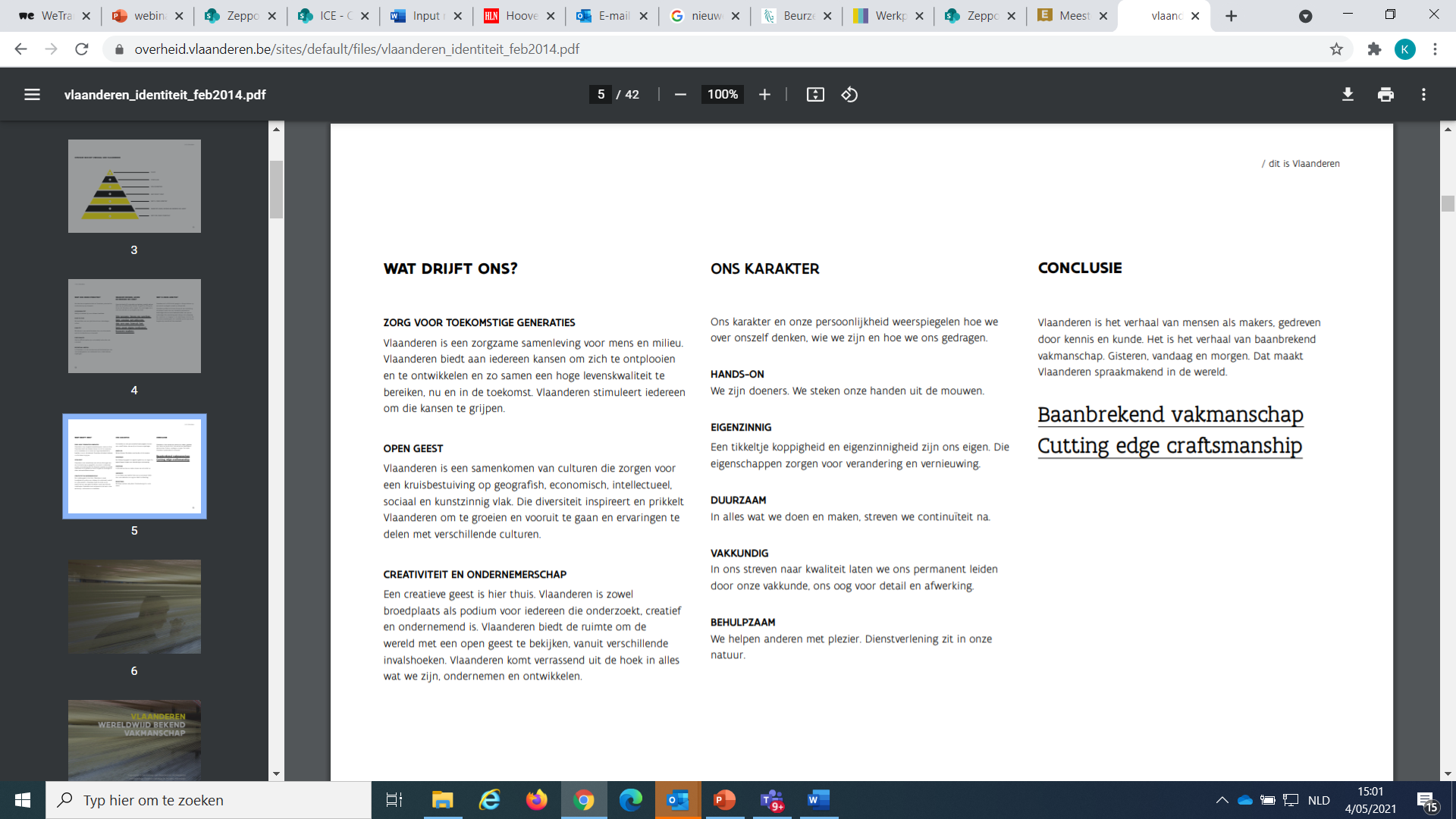 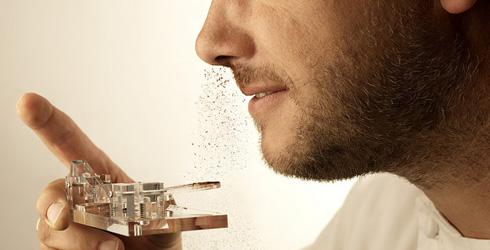 Context – Vakmanschap als immaterieel erfgoed
Niet-tastbaar erfgoed – in handen & hoofden van mensen – met wortels in traditie

Invulling geven aan UNESCO-^programma ‘Living Human Treasures’

Filosofie van immaterieel erfgoed – doorgeven of ‘borgen’
Context	- Immaterieel erfgoed
Breed begrip (zie: www.immaterieelerfgoed.be)

Vijf deeldomeinen (richtinggevend): 
Oraal erfgoed
Vertelcultuur, dialect, …

Podiumkunsten & muziek
Dans, theater, circus, muziek, …

Sociale gewoontes & gebruiken
Stoeten, feesten, vieringen, gebruiken, …

Natuur & universum
Eetcultuur, gewoontes & gebruiken i.v.m. natuur/dieren

Ambachten
Ambachtelijke vaardigheden & technieken
Een beurs aanvragen
Beursaanvraag in vogelvlucht
Wie vraagt aan?
1 meester + 1 of meer leerlingen = partnerschap

Natuurlijke personen of rechtspersonen

Meester & leerling(en) dienen aanvraag samen in. 
Gelijkwaardige partners
Traject samen uitwerken
Verdeling beurs in onderling overleg
Ondertekend door meester & leerling(en)
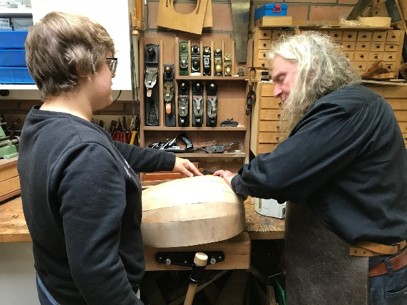 Beurs aanvragen – Wie?
Beurzen zijn gericht op één-op-één doorgeven 

Meer dan 1 leerling? Dit kan
Aanvraagformulier voorziet velden voor 3 leerlingen
Meer leerlingen?  Aangepast formulier via cultureelerfgoed@vlaanderen.be

Meer dan 1 meester? Kan niet
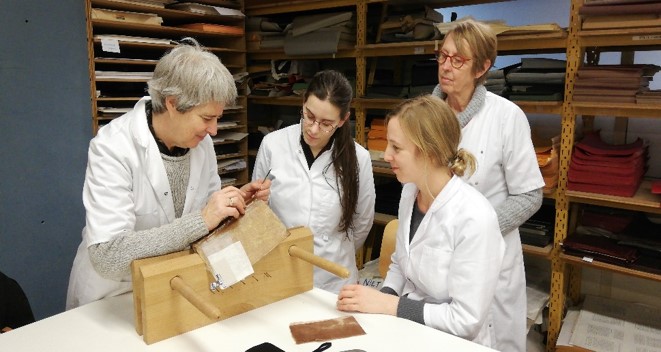 Duur van het traject
Maximaal 24 maanden 

Start: ten vroegste 1 januari & ten laatste 1 juli 2022

Looptijd in functie van trajectinhoud
Motiveer looptijd!
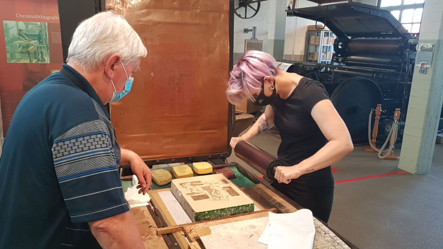 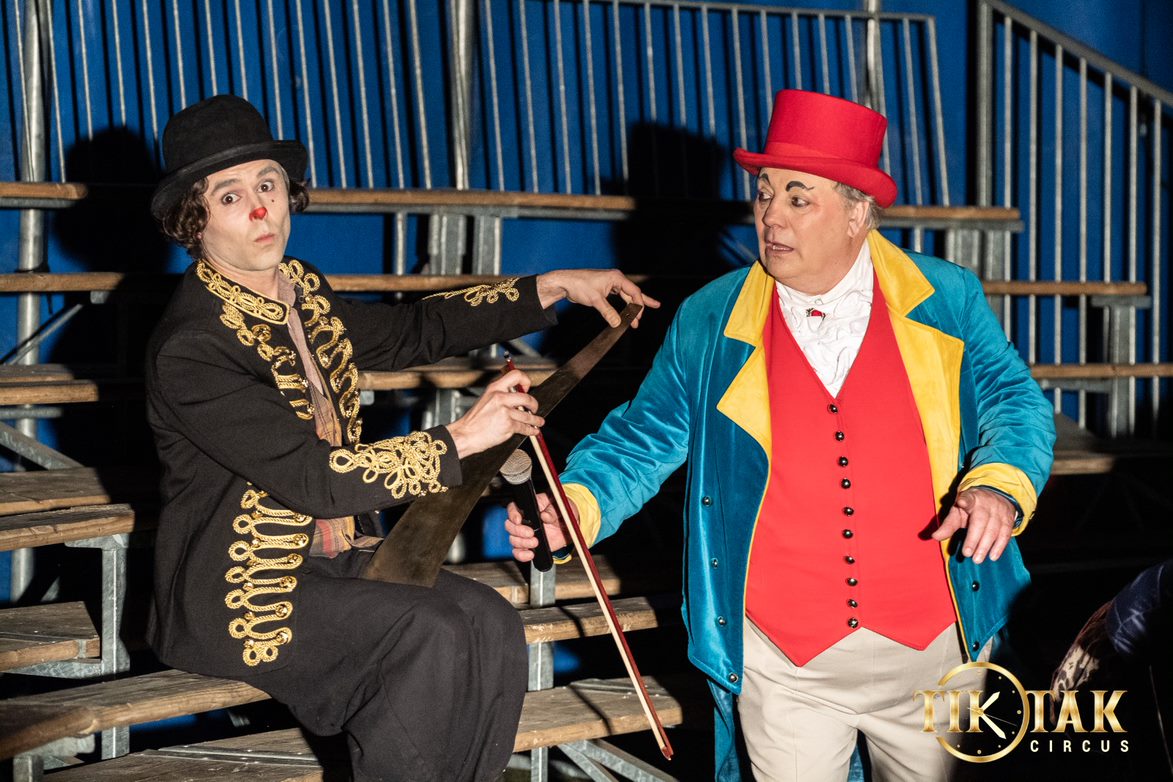 [Speaker Notes: Start ten vroegste 1 januari en ten laatste op 1 juli van het jaar dat volgt op de indiening
raadzaam om goed na te denken over de looptijd, in functie van de inhoud van het traject (vraag 14 van het aanvraag-formulier: motivatie van de looptijd)]
Wanneer & hoe een beurs aanvragen
Digitaal bij Departement Cultuur, Jeugd & Media

Via aanvraagformulier
Download van www.vlaanderen.be/cultureelerfgoed
Terug te vinden bij subsidies

Indienen per mail via cultureelerfgoed@vlaanderen.be

Deadline: 15 september 2021
Ontvankelijkheid, beoordeling en beslissing
Na 15 september: administratie controleert of aanvraag ontvankelijk is
Tijdig & volledig ingediend (uiterlijk 15 september)
Ingediend door natuurlijke personen of rechtspersonen
Ondertekend door alle partners 
Met raming van voorziene kosten voor meester & leerling(en)

Jury toetst aanvraag aan beoordelingscriteria

Minister ontvangt advies & beslist i.f.v. budget

Eind november/begin december: bekendmaking
5 beoordelingscriteria
Belang & kwaliteit van het vakmanschap van de meester

Mate waarin traject bijdraagt tot het duurzaam doorgeven van immaterieel cultureel erfgoed

Maatschappelijke relevantie van het vakmanschap en van het doorgeven ervan

Kwaliteit van inhoudelijke concept & concrete uitwerking van het traject

Mate van betrokkenheid van organisaties/experten van binnen of buiten de erfgoedsector
Belang & kwaliteit van het vakmanschap van de meester
Wat is de kwaliteit van het vakmanschap? 
Ervaring van meester?
Belang van vakmanschap voor vakgebied? 

CV toevoegen als bijlage!
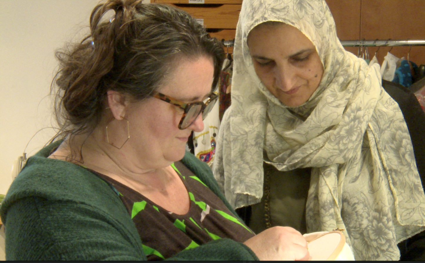 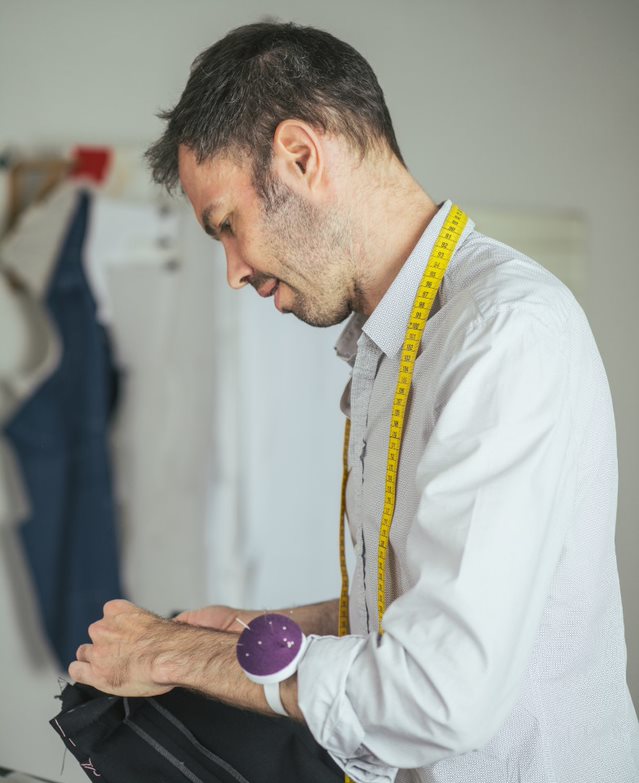 Duurzaam doorgeven van immaterieel erfgoed
Vakmanschap past binnen definitie van immaterieel erfgoed
“kennis & praktijken die een gemeenschap, groep of, in sommige gevallen, een individu, heeft overgeërfd & die zij belangrijk achten om door te geven aan toekomstige generaties”

Meerwaarde voor het immaterieel erfgoed in Vlaanderen: 
Wat is de bijdrage van het traject aan immaterieel erfgoed in Vlaanderen?
Hoe kunnen overgedragen kennis & vaardigheden in Vlaanderen worden ingezet?
Duurzaam doorgeven van immaterieel erfgoed
Duurzaam documenteren van doorgegeven kennis & praktijken
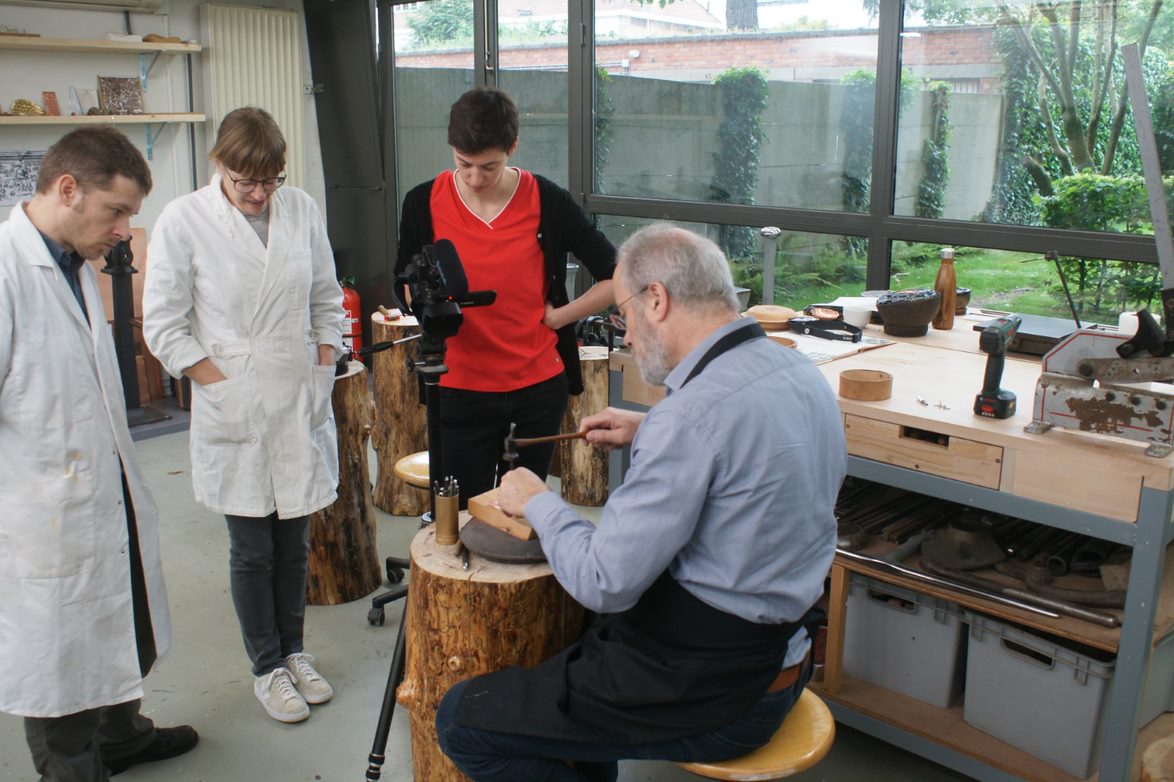 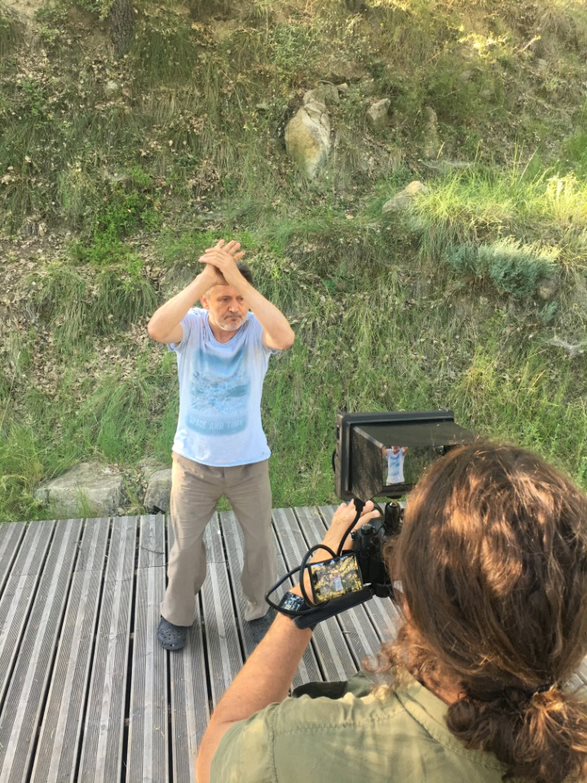 Maatschappelijke relevantie
Niet elk vakmanschap moet worden bewaard

Wat is de meerwaarde voor de samenleving? 
Brede interpretatie, niet enkel ‘economisch nut’
Is het vakmanschap bedreigd? 
Kan het leiden tot nieuwe toepassingen?
Sluit het aan bij maatschappelijke tendensen (bv. duurzaamheid)
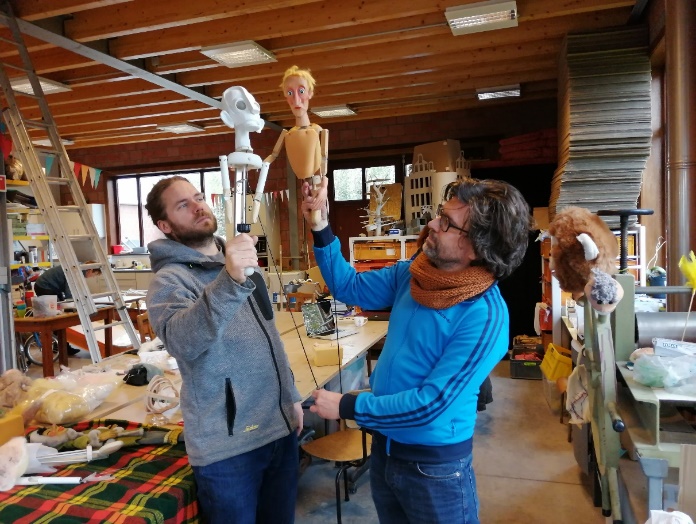 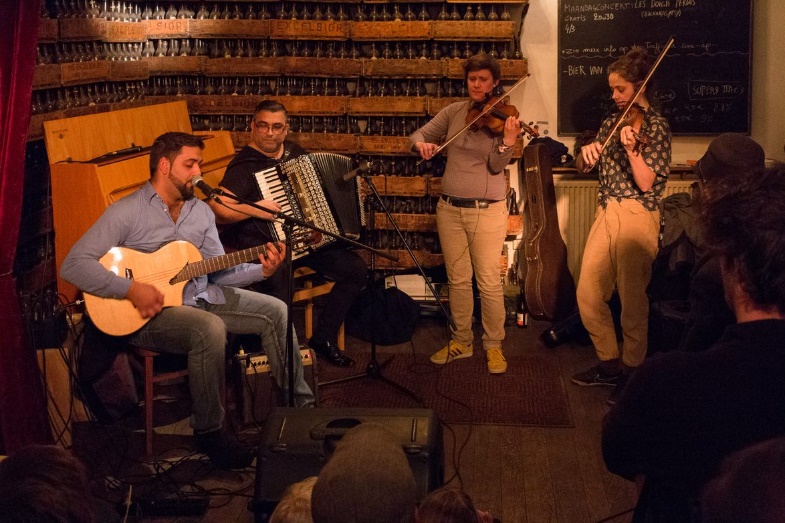 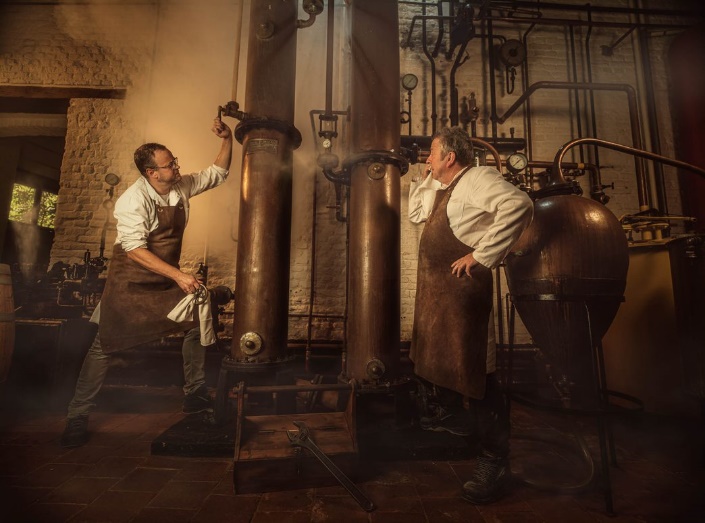 Kwaliteit inhoudelijk concept en concrete uitwerking
Afbakening & uitwerking (ook financieel)
Helder, realistisch & uitvoerbaar

Motivatie van aanvragers 

Leermethode & meerwaarde t.o.v. reguliere opleidingscircuit 

Afspraken tussen meester & leerling
Goede afspraken maken goede vrienden!
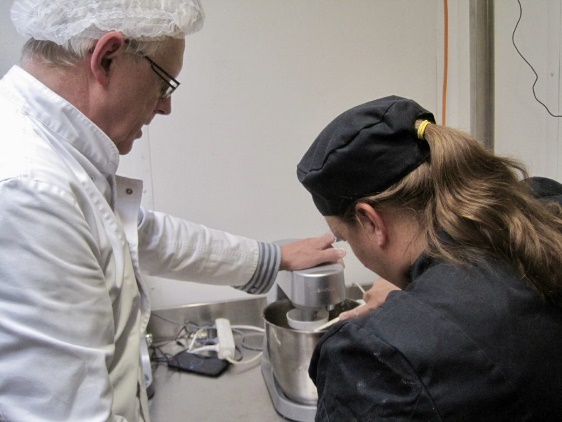 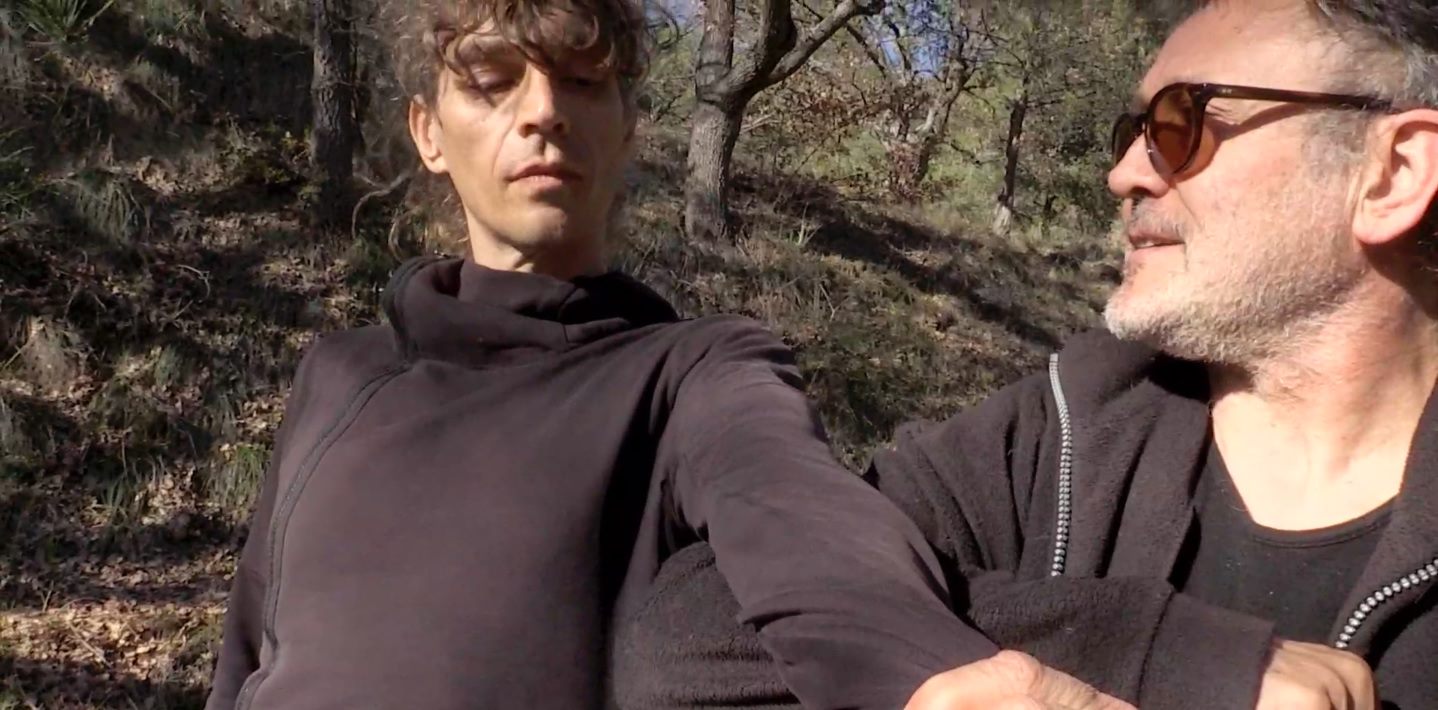 Samenwerking met externe partners
Meester-leerlingtraject is geen eiland

Veel sectororganisaties met ervaring rond vakmanschap.& immaterieel …..erfgoed 
Bieden ondersteuning:
Begeleiding & advies bij aanvraagdossier
Registratie vakmanschap als immaterieel erfgoed op immaterieelerfgoed.be
Communicatie over traject
Ondersteuning bij documenteren
Hulp bij netwerking
Delen van resultaten
…
Samenwerking met externe partners
Samenwerking mogelijk met organisaties buiten cultureel-erfgoedsector 
Voorbeelden:
Organisaties voor innovatie & ondernemen
Vakorganisaties
Onderwijs 

Focus blijft doorgeven van vakmanschap in een meester-leerlingtraject
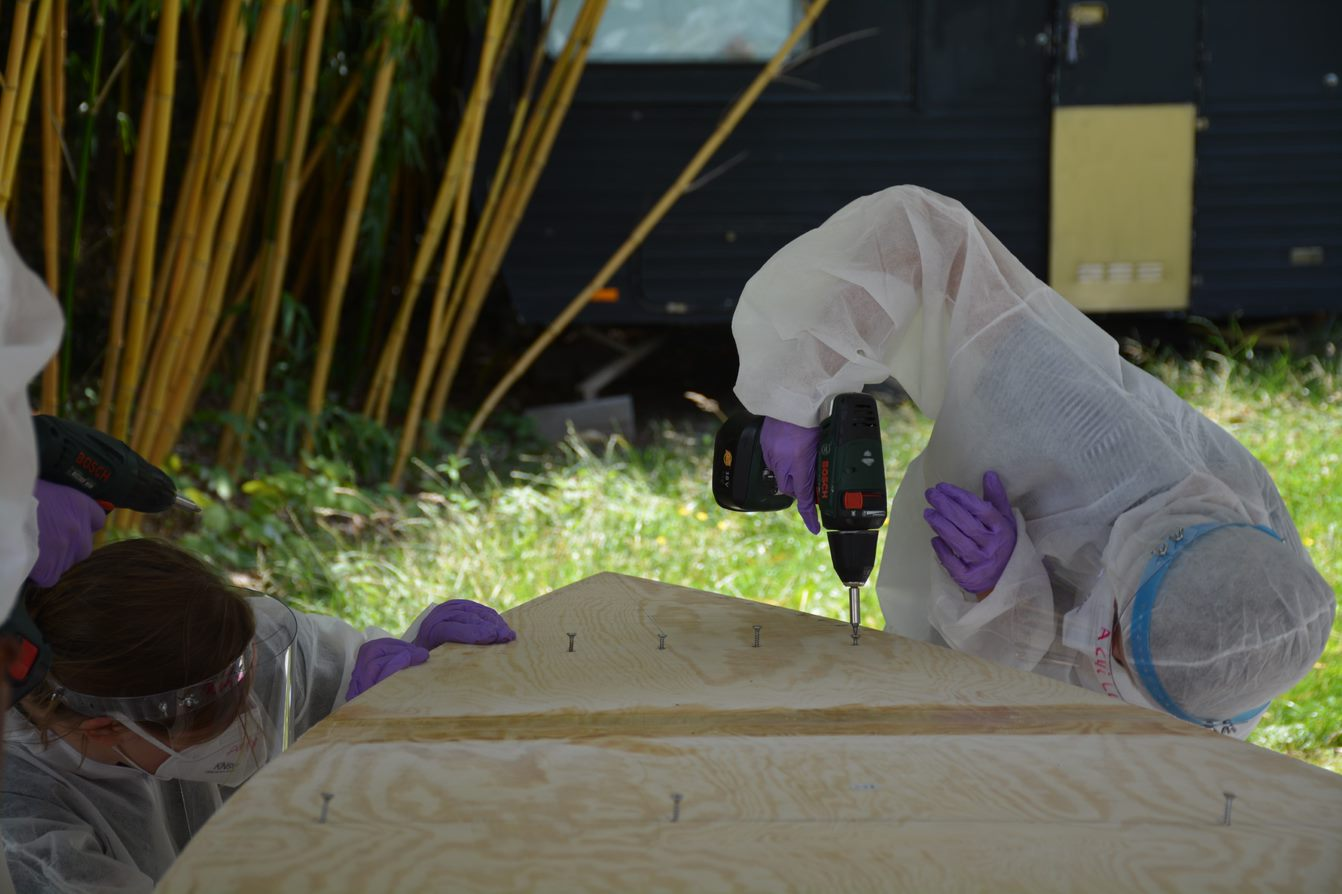 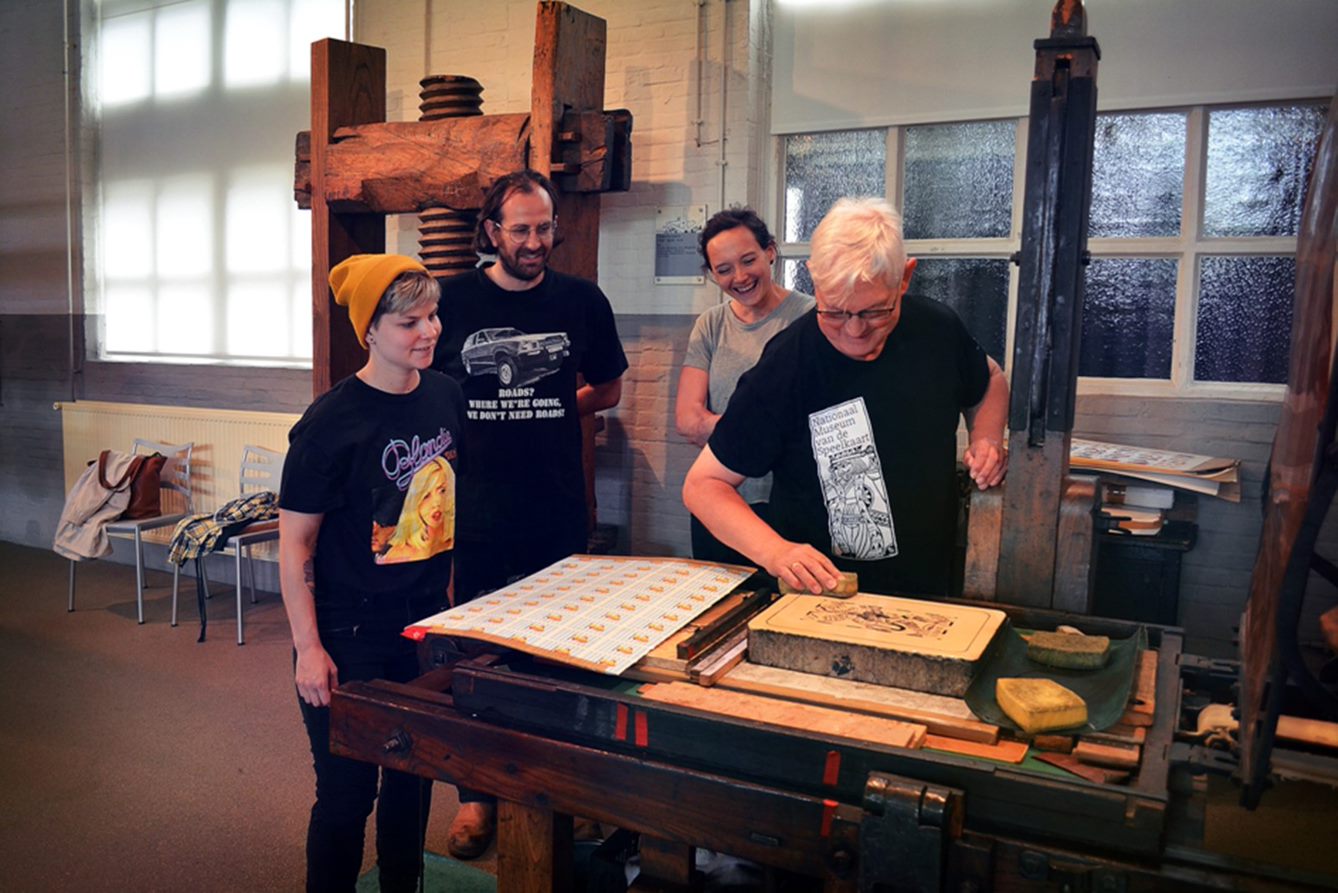 Financieel
Kostenraming
Forfaitair bedrag
Maximum € 30.000 per traject
Voor meester & leerling(en) samen

Kostenraming in aanvraagformulier: voor meester & leerling(en)
Voorbeelden van kosten: 
Aankoop van materiaal, werkkledij, uitrusting, …
Reis- en verblijfskosten, 
Huur van locatie
Tijdsinvestering
Vakliteratuur

Beurs toegekend op naam
Geen wijzigingen na indiening of toekenning

Niet cumuleerbaar met andere cultuursubsidies van Vlaamse overheid …..voor zelfde traject
Uitbetaling
1ste voorschot
40% van toegekende bedrag 
Na ondertekening van subsidiebesluit 

 2de voorschot 
40% van toegekende bedrag
Halfweg looptijd van traject

 Saldo 
Laatste 20%
Einde traject & na controle van eindverslag
Opvolging en afronding
Opvolging en afronding
Belangrijke wijzigingen
 Voorafgaand & schriftelijk akkoord vragen aan departement

Traject is afgerond na controle van eindverslag 
Inhoudelijk verslag
Indienen binnen 3 maanden na einde traject

Geen financieel verslag
Beurs is forfaitair
Geen verantwoording van kosten nodig
Stopzetting
Principe: samen uit samen thuis
1 van beide partners stopt samenwerking
Traject eindigt voor meester & leerling
Terugvordering a rato van trajectdeel dat niet wordt afgelegd
Uitzondering bij meerdere leerlingen
1 leerling stopt  meester & andere leerlingen kunnen doorgaan

Stopzetting vermijden
Goede afspraken voor indiening
Moeilijkheden zijn deel van proces (geen resultaatsverbintenis)
Begeleiding door partnerorganisaties & advies via Cultuurloket
Hoe begin je eraan?
Documenten
Alle info en documenten op www.vlaanderen.be/cultureelerfgoed

Reglement
Aanvraagformulier
Handleiding
Veelgestelde vragen
Inspiratie uit voorbije rondes 2018-2019
Zakelijk advies
Welk soort vragen?
Arbeidsrelaties: traject louter kennisoverdracht of ook?
Goederen verkopen?
Diensten aanbieden op de markt?

Binnen een gezagsrelatie kan dit leiden tot kwalificatie van een arbeidsovereenkomst
Welk soort vragen?
Let op met specifieke situaties; bv werkloosheid, arbeidsongeschiktheid, pensioen, leefloon, ..
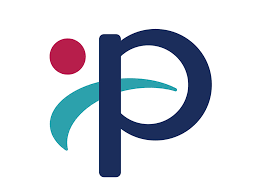 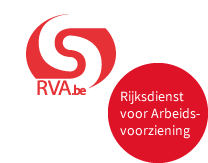 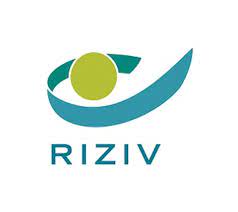 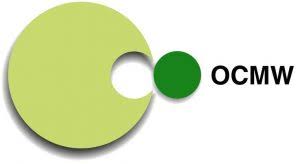 Welk soort vragen?
Belastbaarheid van de beurs
Subsidies aan particulieren kunnen vrijgesteld zijn (art. 90 WIB en 53 KB WIB)
‘Subsidies die uitzonderlijke inspanningen mogelijk maken in het domein van de kunsten’ en die kunstenaars
‘Ruime mogelijkheden bieden tot persoonlijk initiatief op het gebied van de voortzetting of de uitvoering van hun studies, opzoekingen, werken of kunstuitingen’
Welk soort vragen?
Vanuit welke hoedanigheid aanvragen? 

Persoonlijke naam
Vanuit onderneming


Belang van goede afspraken:
Cfr samenwerkingsovereenkomst
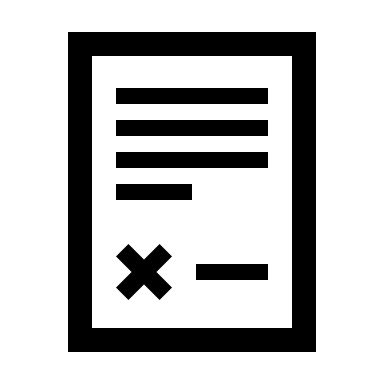 [Speaker Notes: Via het contactformulier op onze website kan je ons alle vragen stellen waar jij of jouw organisatie mee zit. Onze consulenten nemen in de eerste plaats telefonisch contact met je op, op een moment dat je zelf kiest. Zo ben je snel geholpen. Is er na het telefoongesprek nog nood om een bepaalde kwestie uit te diepen of samen documenten door te nemen? Dan kunnen we een afspraak maken voor een uitgebreider gesprek via videocall.]
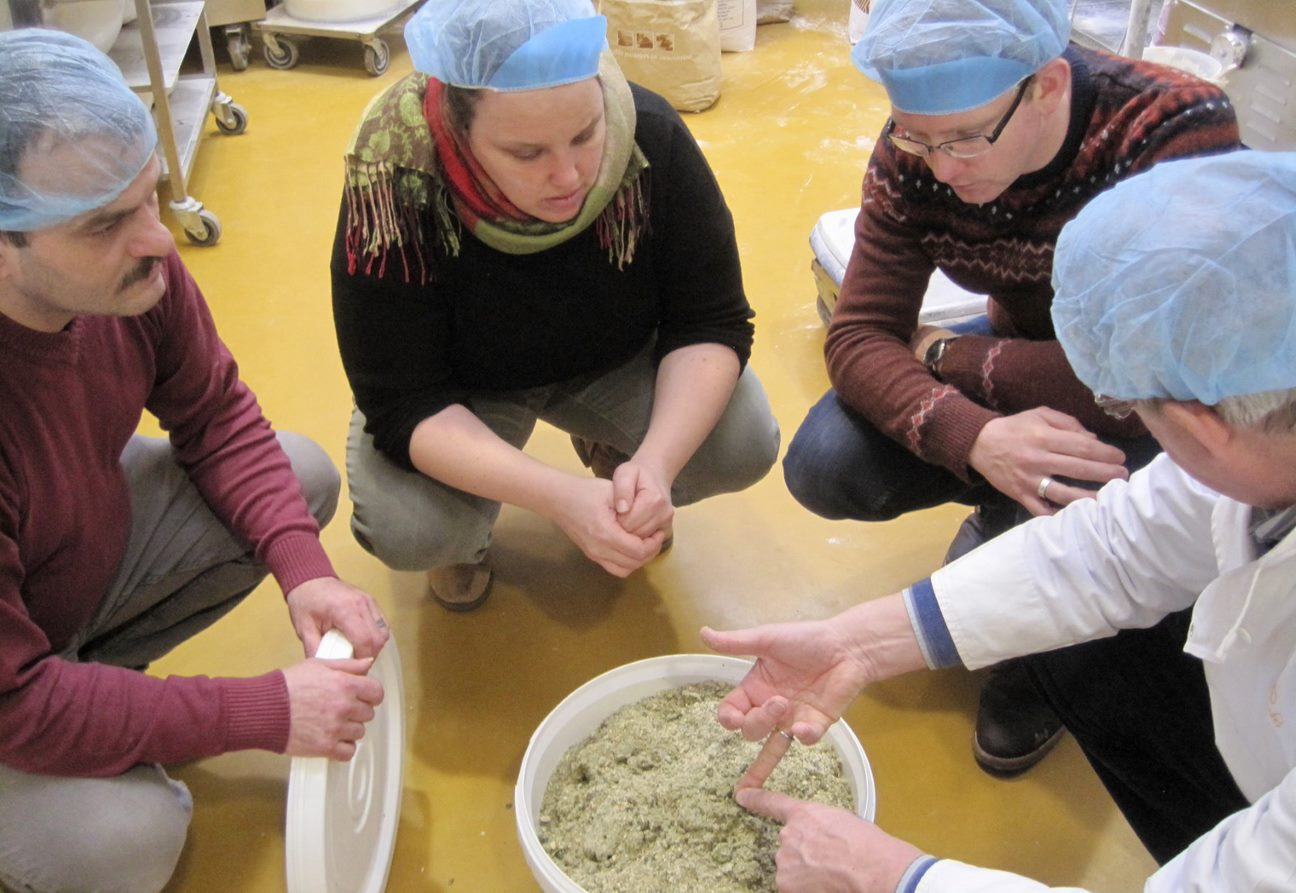 Vragen